The ADA:  What Businesses and Job Seekers Need to KnowWIOA ConveningJanuary 26, 2018
Darlene Peregoy
Program Manager, Business Relations
Maryland Division of Rehabilitation Services
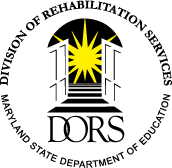 [Speaker Notes: Introduction of Trainer

Member of ADA Leadership Network of Trainers – Curriculum developed by Cornell University; this presentation combines information from several modules of the curriculum

RULE:  What happens in the room, stays in the room.  No dumb questions.  Purpose of training is education.

As a caveat, not a lawyer and can’t give legal advice, but can share from experience and understanding of the ADA.]
Why is the ADA important to Worforce Development?
Who Are We Talking About?
10.4 % of Marylanders of working age (18-64) 
13.9% of 18-34 year olds in higher education
Baby boomers are aging
Of 69.6 million, 20 million families in U.S. have at least one family member with a disability
Largest minority group in the United States
3rd largest market segment in the United States
The unemployment rate for those with a disability is higher than for those with no disability
[Speaker Notes: People with disabilities are the third largest market segment in the United States (54 million people; 19.8% of the population) with $247 billion in spending power (equal to size of US Hispanic market). If you add in their family, friends, and associates, the purchasing power is around a trillion dollars. 

(Source for Employment Statistics – June 21, 2016 Press Release – Bureau of Labor Statistics)
Actually the gap did close .5%  as compared to 2013 (13.2% ; 7.1%)

In 2015 the employment-population ratio for those with a disability was only 17.5% compared to those without a disability being 65%

Current Population Survey (CPS), a monthly survey of about 60,000 households

Unemployment rates were higher for persons with a disability than for those with no disability among all educational attainment groups.
In 2015, the unemployment rate for pwd was 10.7% --- higher than the 5.1% rate for those with no disability
In 2015, 32% of workers with disabilities were employed part time, compared to 18% of those with no disability.]
It’s about talent!
People with disabilities…

Represent a significant source of untapped talent (ODEP)

Perform as well as other employees (DePaul University)

Have educational levels similar to others (National Organization On Disability)

Can be and are held to the same performance standards as any other employee (Office of Disability & Employment Policy)
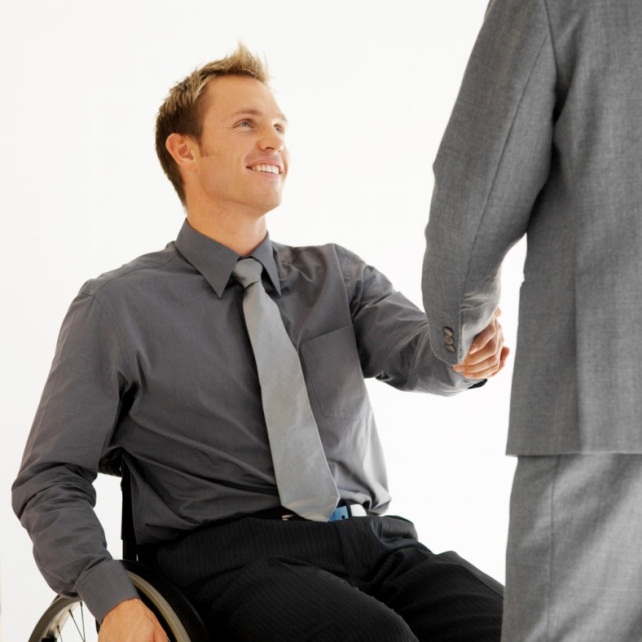 4
[Speaker Notes: Educational Levels: People with disabilities are now nearly at par with others as far as their educational attainments, including the percent of people with disabilities who have college degrees as of 2010. Here are a few background statistics from the Kessler/NOD survey referred to in the slide:
High School
82% of people with disabilities indicated they had completed high school (as compared with 89% of those without disabilities).
This represents a great improvement in high school completion rates since 2004, when only 61% of people with disabilities completed high school.
College
19% of people with disabilities have a college degree as compared with 27% of those without disabilities.
This is a great improvement since 2004, when only 14% of people with disabilities reported completing college.]
Agenda
What is the ADA?
Who does it cover?
Definition of “Individual with Disability”
ADA & Employment
Resources
[Speaker Notes: Goals for this training:

When we talk about people with disabilities, who are we talking about? We’ll discuss the definition of disability and who has a disability. 


How do the regulations regarding people with disabilities affect employment?

How can DORS partners with workforce partners and federal contractor/businesses to assist in finding qualified applicants?]
The Americans with Disabilities Act
The Americans with Disabilities Act (ADA) is a Federal civil rights law. 
It was signed into law by President George Bush on July 26, 1990.  
It gives Federal civil rights protection to individuals with disabilities similar to those provided to individuals on the basis of race, color, sex, national origin, age, and religion.
Five Titles of the ADA
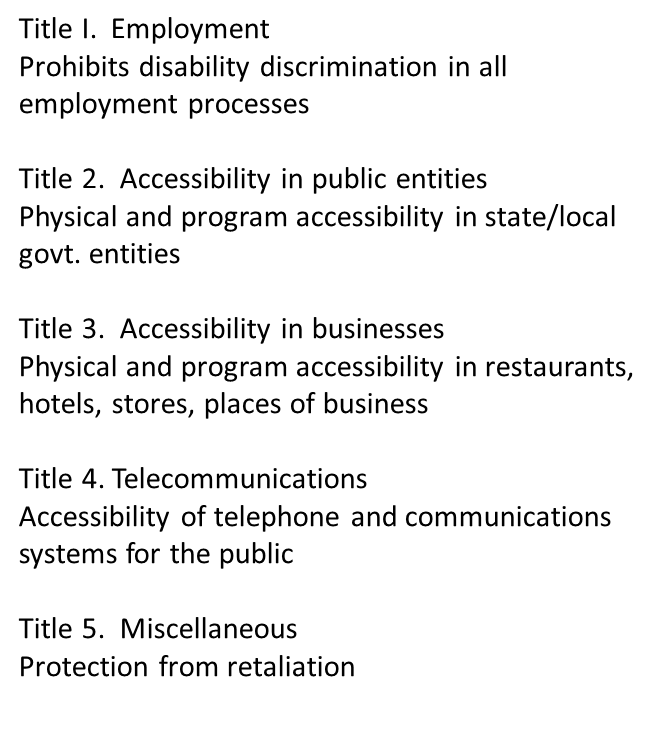 [Speaker Notes: We will be focusing on Title 1 that pertains to employment and important information that both businesses and job seekers need to know.

However, Title 2 is important for state and local governments since its focus is on ensuring that both physical facilities and programs are accessible to individuals with disabilities; this includes the American Job Centers

Title 3 is important for businesses because it covers equal access to those establishments.]
Definition of “Disability”
With respect to an individual, the term "disability" means:
(A) a physical or mental impairment that substantially limits one or more of the major life activities of such individual;
(B) a record of such an impairment; or
(C) being regarded as having such an impairment.
[Speaker Notes: Definition from the ADA & has been used in subsequent laws, such as Section 503 and now 501]
What is a “Major” Life Activity?
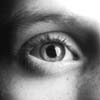 Walking
Seeing
Hearing
Speaking
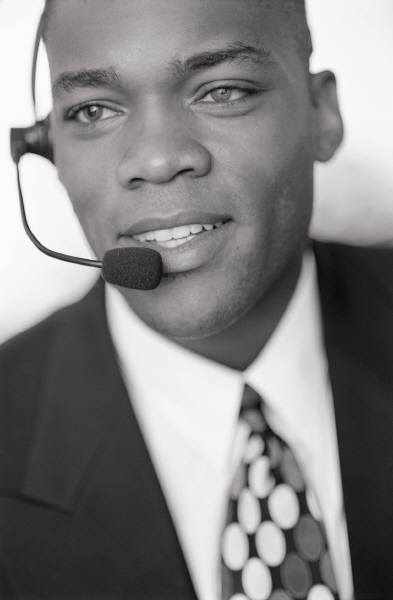 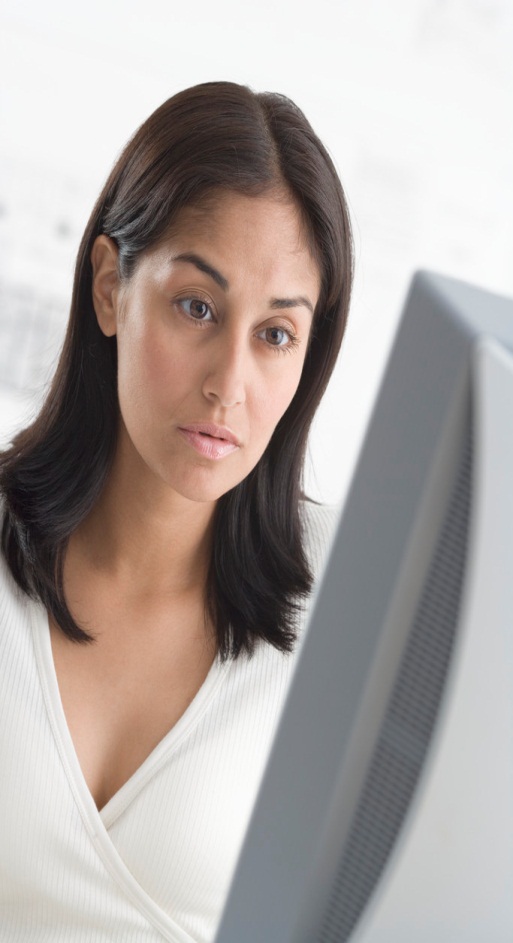 Sleeping
Breathing
Learning
Caring for oneself
Working
[Speaker Notes: Facilitator’s Notes:
Major life activity categories include: hearing, seeing, speaking, breathing, performing manual tasks, walking, caring for oneself, learning, or working.

This slide shows examples of major life activities under the ADA; this is not an exhaustive list. Note that the ADAAA expanded this list to include impairments of major bodily functions. Here is the wording from the law:
 
Major life activities include, but are not limited to, caring for oneself, performing manual tasks, seeing, hearing, eating, sleeping, walking, standing, lifting, bending, speaking, breathing, learning, reading, concentrating, thinking, communicating, and working. 

A major life activity also includes the operation of a major bodily function, including but not limited to, functions of the immune system, normal cell growth, digestive, bowel, bladder, neurological, brain, respiratory, circulatory, endocrine, and reproductive functions. 
Source:  http://www.access-board.gov/about/laws/ada-amendments.htm


Major life activities include such things as caring for one’s self, performing manual tasks, walking, seeing, hearing, speaking, breathing, learning and working.  To be substantially limited means that such activities are restricted in the manner, condition or duration in which they are performed in comparison to most people.]
Types of Disabilities
Apparent
Non-apparent
Congenital
Progressive
Episodic
Static
Perceived
[Speaker Notes: Apparent/Visible (Obvious) – physical, hearing, vision

Non-apparent (Non-Obvious) – Disability exists but cannot be seen (ie. learning disabilities, intellectual disabilities, mental illness, diabetes)
It is estimated that 96% of those with disabilities have invisible disabilities.
Estimated that 10% of people in the U.S. have a medical condition which could be considered a type of invisible disability. (DisabledWorld.com)
From the ADA Leadership Network module 3j:
1 in 4 adults experience a mental health disorder in any given year. 
Leading cause of disability for people aged 15-44 is depression.
The most common type of disability among all age groups is arthritis.
50% of adults are diagnosed with chronic illness disabilities (diabetes arthritis, heart disease, stroke, and cancer).
Approximately 30% of veterans returning from Iraq and Afghanistan experience PTSD, depression, or TBI.

Congenital – from birth

Progressive – something that may worsen over time (hearing loss)

Episodic – occurs at different moments in time (seizures)

Episodic & Progressive – occurs at different moments and worsens over time (MS)

Static – remains the same over time (loss of limbs)

Perceived – person is seen as having one (caregiver/parent of a child/spouse with a disability)]
Disability and Employment
ADA - 1990

ADAAA - 2008
[Speaker Notes: What do these regulations mean for you as you work with job seekers or businesses?]
Title I of the ADA:  Employment
Prohibits employment discrimination on the basis of disability.  The ADA protects a qualified individual with a disability  from discrimination in job application procedures; hiring; advancement; discharge; compensation; job training; and other terms, conditions, and privileges of employment.
[Speaker Notes: What does “qualified” mean?  

A qualified individual with a disability is a person who meets legitimate skill, experience, education, or other requirements of an employment position that he or she holds or seeks, and who can perform the "essential functions" of the position with or without reasonable accommodation.   

We will talk a little about accommodations later in the presentation]
Title I:   Employment
Enforced by Equal Employment Opportunity Commission (EEOC)

Applies to private sector workplaces with 15 or more employees

Applies to all state/local government employers

Protects against disability discrimination in all employment processes

Limits employer disability inquiry

Reasonable accommodation unless there is undue hardship
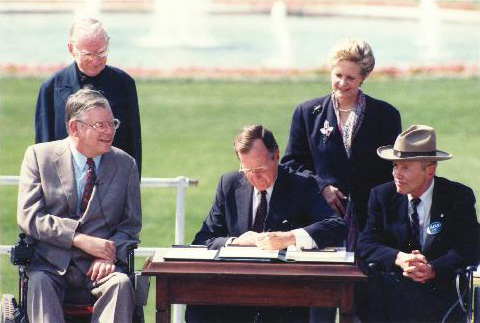 13
[Speaker Notes: This slide provides a quick overview of the basics of Title I of the ADA.  The purpose of this slide is just to provide a quick overview of the main points of Title I of the ADA.   These points will be further discussed later in the module, so at this point, do not go into detail.  Just point out that:
The employment provisions of the ADA are enforced by a federal agency:  the EEOC
The ADA applies to any private sector organization that has 15 or more employees (but state laws may differ about what workplaces are covered by disability law)
The ADA applies to all state/local government employers
Please note:  Federal sector employers and federal contractors are also covered by the Rehabilitation Act
Provides protection against discrimination across all employment processes, such as job application, hiring, employee development/training, promotion, performance management and termination.  
Limits employer inquiry  (For example, what questions can be asked during hiring)
Requires covered employers to provide reasonable accommodations to employees who have disabilities as long as these accommodations do not cause undue hardship.]
The Americans with Disabilities Amendment Act
The ADA Amendments Act (ADAAA) became effective on January 1, 2009. 

The ADAAA broadens the definition of 'disability' by modifying key terms of that definition by: 
expanding the definition of 'major life activities;' 
redefining who is 'regarded as' having a disability; 
modifying the regulatory definition of 'substantially limits; 
specifying that "disability" includes any impairment that is episodic or in remission if it would substantially limit a major life activity when active; and 
prohibiting consideration of the ameliorative effects of "mitigating measures" when assessing whether an impairment substantially limits a person's major life activities.
[Speaker Notes: Congress deemed that the ADA Amendments Act was necessary because several Supreme Court decisions had established a more restrictive definition of disability than was the original intent of the law. By the court’s narrowing of the definition, ADA protections were eliminated for many people who had experienced disability discrimination and the focus became more on whether the individual had a disability instead of on the alleged discrimination event.  Court case examples:  Sutton v. United Airlines; Toyota v. Williams

Examples of Major Life Activities:

Caring for One’s Self
Performing Manual Tasks
Walking
Seeing
Hearing
Speaking
Breathing
Learning
Working

But did you also know, that these are also examples of Major Life Activities:

Reproduction

Example of “regarded as”:  facial disfigurement; burn victim; 

Examples of episodic and mitigating measures:  Bipolar – medication; Epilepsy – medication; Multiple Sclerosis - medication]
Who is covered (has rights) under the ADA?
Applies to applicants or employees who:
Have a disability
Have a record of having a disability
Are regarded as having a disability 


What is a “disability?” 
…A physical or mental impairment that substantially limits one or more major life activities*
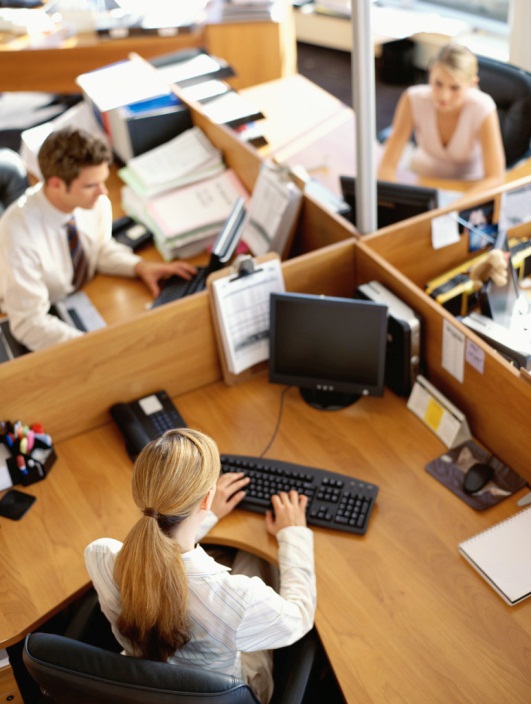 * http://www.eeoc.gov/laws/regulations/ada_qa_final_rule.cfm
15
[Speaker Notes: This slide further discusses the definition of disability, giving the three “prongs” of the ADA’s definition.
 
When giving the definition of disability given at the bottom of this slide, emphasize that this definition specifies physical OR MENTAL impairment.  People with both obvious and nonobvious disabilities are covered under the ADA.
 
If time allows:  After reading the definition of disability, pause for a moment to ask participants if they have any thoughts about this definition.  Typically, participants may be surprised by the fact that there are no medical diagnoses in this definition—no guidelines as to which diagnoses will be covered and which will not.  Explain that the ADA uses a functional, not a medical, definition of disability.  However, as explained later in the program, the ADA AA has now expanded the definition of disability and specified that certain medical conditions can be, for the most part, automatically assumed to be included under the protections of the ADA.]
About hiring (Pre-employment)…
The hiring process must be made accessible and accommodations must be provided if requested 

No disability inquiry during recruitment, screening or hiring

No medical inquiries or “indirect” questions about disability

Many disabilities covered under the ADA are not apparent to others  

The decision to not tell about a disability during hiring is not a “lie.”  It is a legally protected right
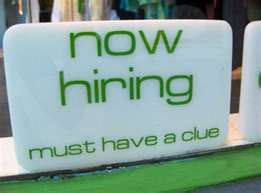 16
[Speaker Notes: This slide expands upon the basic legal protections of Title I by focusing on hiring.   These five points are self-explanatory and can be reviewed quickly, keeping in mind that the purpose of this module is a basic overview, not an in depth discussion of ADA pre-employment issues.  The time you spend on this slide will depend on how much time you have allotted for this module and on which other modules you will be presenting with this module.  
 
A common misperception some employers may have revolves around hiring and screening applicants.  Employers may make the mistake of dismissing some applicants from the screening/hiring process because “everybody knows someone with that disability could not do this job.”  No one can be denied full access to the hiring process because of a disability.  This includes the right to a reasonable accommodation to go through the hiring process.  Examples of accommodations used during the hiring process are:
Application form in alternative format
More time in a test/assessment
Test/assessment provided in alternative format
Use of accommodation in a job task simulation 
Use of sign language interpreter 
 
If time allows, give some examples of impermissible disability inquiries that are not permissible but are often included in application or hiring processes, such as:
Are you currently taking any prescription medications?
Do you have any disability which would prevent you from doing this job?
Will you need any accommodations if you are hired for this job?
Have you been hospitalized in the last year?
 
This slide also introduces the idea of nonobvious disabilities, emphasizing that the ADA’s definition of disability includes both obvious and nonobvious disabilities.  Whether or not a disability is obvious to others somewhat impacts disability inquiry guidelines for employers and what an employer can ask during hiring.  If a disability is nonobvious, the employer cannot make disability inquiries such as those in the interview question examples given above.  However, if the employer has a reasonable belief that an applicant might need an accommodation to perform an essential function of the job, the employer can ask some limited questions during hiring that pertain directly to the accommodation need.  How would the employer get a reasonable belief that an applicant has a disability?  First, a reasonable belief could be based on the applicant having an obvious disability, such as using a wheelchair.  Second, the applicant has voluntarily chosen to disclose a disability.  Third, the applicant has chosen to disclose an accommodation need with the employer.  For more information, go to http://www.eeoc.gov/policy/docs/preemp.html.
 
Depending on the audience, the last point on the slide can be expanded upon.  A misperception about disability disclosure during hiring centers around assuming that those who do not disclose a disability during hiring are “lying.”   Briefly touch upon the fact that this is a choice, not a “lie.”  Also, the choice to disclose at time of hire has no bearing on the person’s right to an accommodation later, if hired.]
When an offer has been made,but employment hasn’t yet started…
Some medical inquiry can be made after a job-offer has been extended but before employment has started

Apply same medical inquiry process to all applicants in a job category (No selective inquiries)

If this inquiry shows that the person has a disability, the job offer can only be withdrawn if:
The withdrawal is job-related and consistent with business necessity
No reasonable accommodation can be provided
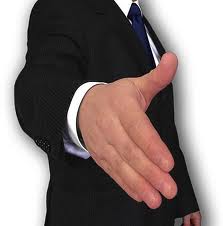 17
[Speaker Notes: This slide discusses the next stage in the employment process:  When a job offer has been extended and accepted, but work has not yet started.  This is often referred to as the “post-offer” stage.
 
At this stage, employers can require individuals to take a medical examination.  However, there are some limitations to this inquiry.  All individuals applying for a job within a particular job category can be required to go through a medical examination.  Certain individuals cannot be singled out for this examination.  
 
If a disability becomes apparent during the post-offer stage, the employer cannot automatically withdraw the job offer.  The job offer can only be withdrawn if the employer can show that the reasons for withdrawing the job offer are job-related and consistent with business necessity.  Also, the employer must be able to show that there is no reasonable accommodation the individual could use to perform the essential functions of the job. 
 
For more information, go to 
http://www.eeoc.gov/policy/docs/guidance-inquiries.html
http://www.eeoc.gov/policy/docs/preemp.html]
Work has now started…About reasonable accommodation
“…Any change in the work environment or 
in the way things are customarily done that enables an individual with a disability to enjoy equal employment opportunities.”*

Applies to both hiring and employment
Must be provided for known disabilities
Determined through an interactive process
Medical information can be collected related to the accommodation need and must be kept confidential
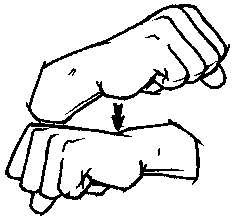 ASL sign for “work”
*(EEOC:  w.eeoc.gov/policy/docs/accommodation.html)
18
[Speaker Notes: This slide moves on to an overview of the basics around reasonable accommodation.   Though many more points could be made about accommodation, the intent of this module is just to provide a quick overview of the employment provisions of the ADA.  Hence, we only provide the definition of reasonable accommodation and key points pertaining to the interactive process and collecting medical information.  
 
A challenge in presenting this slide is to provide the right amount of information.  Keep in mind that this module is only intended to be 30 minutes long in total.  Each of the points on this slide could invite an extremely detailed discussion.  The time you spend on each of these points should be guided by the needs of your audience, the time you’ve allotted for your entire session and which other modules you will be presenting with this overview module.  If, for example, you are also presenting Module 3C--Reasonable Accommodation, you can defer any detailed discussion or questions about accommodation to later in the session.
 
Also, keep in mind that some of the points on this slide will be further discussed on the following slides which engage participants in a myth/fact overview of the key points of ADA Title I.  
 
The first point on this slide is the EEOC definition of accommodation.  It is fairly self- explanatory.  Please note:  Do not give examples of reasonable accommodations here; the next slide contains examples of reasonable accommodations. 
 
The bulleted points following the definition provide a little more detail about the accommodation process.  Again, the discussion below is only intended for your background as a facilitator.  You need not read these points to participants.
 
Some audience members may be surprised to learn that the accommodation obligation covers both the job application process as well as employment.  Employers should notify all job applicants of their right to request an accommodation to go through the hiring process.
 
Employers are required to make a good faith effort to accommodate KNOWN disabilities.  Most of the time, the employee or job applicant him/herself will notify the employer of an accommodation need.  However, an accommodation request can come from other individuals, such as a job coach.  If the employer has a reasonable belief that an applicant or employee will need an accommodation to perform the essential functions of a job, the employer can ask the individual if an accommodation is needed.   For example, if a librarian who uses a wheelchair will not be able to reach high bookshelves, the employer can ask if an accommodation will be needed for this essential function.  Also, an accommodation request need not contain particular legal or medical phrases.  The request can be made in plain language.  
 
Accommodations are identified through an interactive process that involves both the employee and the employer.  The EEOC refers to this process as “…an informal process to clarify what the individual needs and identify the appropriate reasonable accommodation” (See 
http://www.eeoc.gov/policy/docs/accommodation.html#requesting).  This means that the accommodation request should trigger a timely dialogue with the employee to discuss the accommodation need and identify an effective accommodation.
 
If an individual has chosen to disclose the disability at time of hire or during the post-offer state, the interactive process to find an accommodation can begin before employment starts.  
 
The employer can choose to (but is not required to) gather medical documentation in response to an accommodation request.  However, the medical documentation gathered must pertain to making the determination that the individual has a disability as defined by the ADA, to identifying the functional limitations of the disability  and  to determining an effective accommodation.  This medical information must be kept confidential.]
Who can get accommodations?
Applicants, part-time employees, seasonal and temporary workers:

With disabilities covered by the ADA 

and

Who can perform the essential functions of the job with or without reasonable accommodations
[Speaker Notes: The ADA requires employers to provide reasonable accommodations to applicants and employees with disabilities, unless such accommodations pose an undue hardship (e.g. too costly, too extensive, too substantial, too disruptive). An employer does not have to eliminate essential functions or reduce a performance standard.

To have a right to an accommodation, a person must have a disability as defined by the ADA, and they must be otherwise qualified to do the job. Needing an accommodation DOES NOT make the person unqualified for the job.]
How is the accommodation process triggered?
Process starts when an employee says, “I am having trouble performing my job because of a medical condition or disability.”
Employee can make the request in plain language
Employer can have a formal accommodation process that the employee must follow
Employer must respond to an accommodation request in a timely manner.
Employer can collect medical information that supports making an accommodation decision.
[Speaker Notes: To trigger the process, the employer must know that the interactive accommodation process needs to start. The request can come from the employee or from a third party on the individual’s behalf.

Employers must accommodate KNOWN disabilities. Usually, a disability becomes known to the employer by the employee telling his/her boss that they have a medical condition. An employer is considered to ‘know’ about a disability no matter how this disclosure was made. The person does not need to use any formal medical or legal language to make an accommodation request. The employer still has an accommodation obligation even if the person doesn’t use the word ‘accommodation.’

Ideally, some action should be taken by the employer within two weeks or so after a disclosure has been, such as contacting the employee to set up a meeting or requesting additional information needed to help with the accommodation decision. 

Medical documentation – Employers can collect medical information that supports making an accommodation decision. Employers do not have to collect this information, but they are allowed to do so. Any medical information that is collected, however, must be about the disclosed disability and be job related and consistent with business necessity. All medical information must be kept confidential and separate from the employee’s work file. 

Finding an accommodation is an interactive process that involves communication, flexibility, and creativity. In many cases, the search for an accommodation actually improves a job process for everyone, creating smoother ways of doing things, better job aids and better communication channels.]
How much do accommodations cost?
The median cost of a first year job accommodation is $25. 

The net economic benefit in the first year of an accommodation is $11,335.

Top benefits of accommodations include retention, productivity, and increased morale.
[Speaker Notes: Cost: 
Most (56%) accommodations are free (example: flex time), of those that do cost, average cost less than $500. 

While the employer is responsible for providing accommodation, tax incentives are available.

According to the U.S. Equal Employment Opportunity Commission . . .
The median cost of a first year job accommodation is $25. 
The net economic benefit in the first year of an accommodation is $11,335.
Top benefits of accommodations include retention, productivity, and increased morale.]
Examples of Reasonable Accommodations
Changes in work schedules
Job-aids:  Reminders, checklists, or picture-based tools
Changes in  break times
Work from home
Voice-to-text software
Screen readers or magnifiers
Sign language interpreters (for key workplace interactions)
Modified workplace policies (e.g. changing policies around drinking water at work stations)
Changes in furniture or equipment
Leave
Job re-structuring 
Re-assignment to a different job
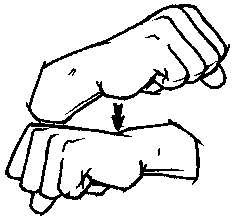 ASL sign for “work”
22
[Speaker Notes: This slide builds upon the last slide by providing some examples of accommodations.  Point out that this list is not exhaustive.  The important point in determining accommodations is flexibility and creativity.  
 
Also, many times the search for an accommodation has resulted in better work processes for everyone.  For example, in Project Search, individuals with intellectual disabilities were trained to work in routine hospital jobs, such as sterilizing and stocking medical equipment.  Prior to this project, this task had been done with the use of complicated text and number labels to stock equipment into the correct place.  In trying to find accommodations for the Project Search workers, a new system was tried where pictures of equipment were used instead of text-based labels.  Using this new system, all employees were able to stock equipment faster and more accurately.  This process proved to be so effective that it was adopted for all employees.]
Disclosure of Disability
When should someone disclose to an employer they have a disability?

What are some of the issues relative to disclosure in the job search and employment?

Can an employer ask?
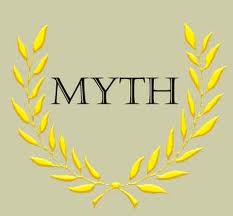 Myth or     Fact?
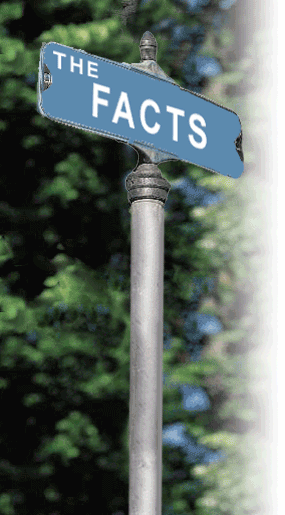 24
[Speaker Notes: The next slides (11 – 21) focus on five myth/fact questions.  One slide poses the statement; the follow slides provide the answer and brief explanation.  
 
These myth/fact statements go beyond the points presented in the earlier slides of this module.  The myths/facts we present are based on the most common misunderstandings or “gray areas” of the ADA—the areas upon which many participants will have questions.  The purpose of using this myth/fact format is to build curiosity, stimulate thought and engage participants in discussion.  
 
As is the case with other slides, a challenge here is to provide the right amount of information.  Again, what is the right amount of information depends on several factors.  Who is the audience?  What other modules are you presenting?  Can you go over the 30 minutes allotted for this module?   In any case, you will probably need to avoid lengthy, detailed discussions of each of these issues.  Refer these more detailed questions/issues to the ADA Center TA line:  800 949 4232.  
 
We have included this format in order to provide a more engaging and interactive learning experience. To go through these slides, pose the statement, then take a minute (not longer) to get ideas from the audience.  Then provide the correct response and the explanation.]
Myth or Fact?
Employers can discipline and/or terminate an employee with a disability.
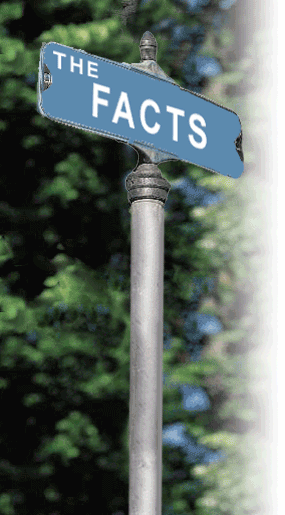 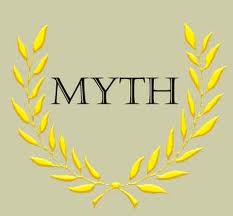 25
[Speaker Notes: Pose this question and take a minute to get ideas from the audience.]
Employers can 
discipline and/or terminate an an employee with a disability.
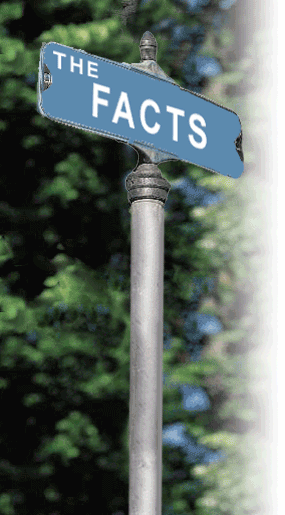 If the performance of an employee with a disability warrants discipline or termination based on a fair and equally applied performance standard, then this employee can be disciplined or terminated.  (But consider whether an accommodation is needed first)
26
[Speaker Notes: This is a “fact.”  The explanation given points out that employees with disabilities can be held to the same performance standards as any other employee.  However, they must be allowed to use an accommodation when their performance is assessed.
 
For more information, go to 
http://www.eeoc.gov/facts/performance-conduct.html]
Myth or Fact?
An employer cannot take measures to prevent a dangerous situation if this measure would impact the rights of people with disabilities.
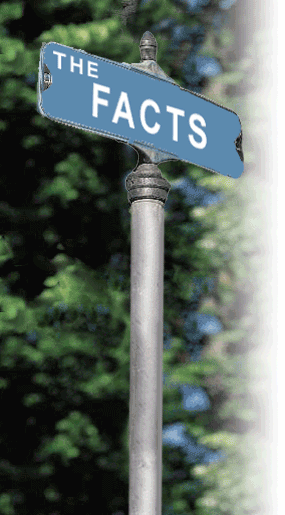 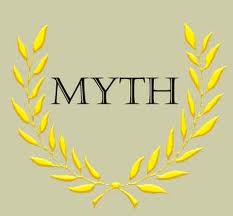 27
[Speaker Notes: Pose this question and take a minute to get ideas from the audience.]
Employers cannot take 
measures to prevent a dangerous situation if this effects the rights of people with disabilities.

A credible, legitimate direct threat can “trump” the ADA.  But this threat must be based on real evidence, not vague suppositions or ungrounded fears that “something could happen.”
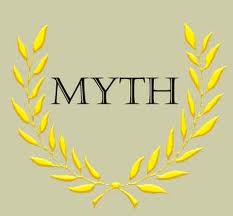 28
[Speaker Notes: This slide provides the correct answer and an explanation.  
 
This statement refers to “direct threat.”  Direct threat does “trump” that ADA, but this direct threat must be legitimate and concrete.
 
For more information, go to 
https://docs.google.com/viewer?a=v&q=cache:onqHqLxII_8J:www.adagreatlakes.org/Publications/Legal_Briefs/BriefNo008_DirectThreatUnderADA.pdf+direct+threat+ada+analysis&hl=en&gl=us&pid=bl&srcid=ADGEESjAqPzJRe2CUcyfBxbzmIs0A3Bvf5tdRy-uW4nQxYF_YuqG6jrCCCh1iKdqhCAkoYxEhfjPPwYwlie_QLgSKfArNr3QUkozT3n915G-WWxMDrYdkdF8jUL1BZ1mUG5wLxWBYwTo&sig=AHIEtbQvn1QwIibj0LhksnxywPZXsFaFbQ]
Myth or Fact?
An employee who is currently using drugs illegally can be terminated.
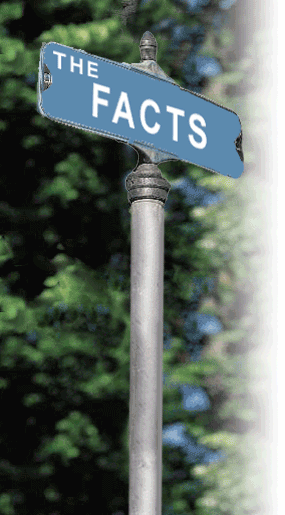 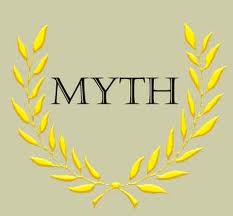 29
[Speaker Notes: Pose this question and take a minute to get ideas from the audience.]
An employee who is currently using drugs illegally can be terminated.
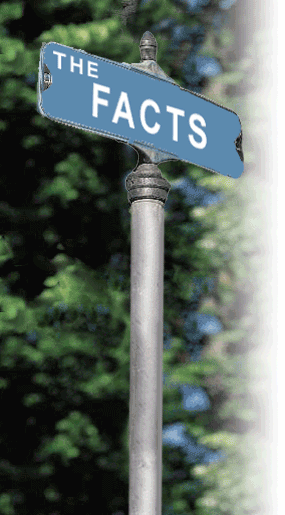 An employee who is currently using drugs illegally can be terminated. The ADA protects those with a history of illegal use of drugs. Employers cannot terminate an employee for a history of drug addiction, based on their record of disability. Employees currently using drugs illegally can be terminated using a fair and uniformly applied policy.
30
[Speaker Notes: The ADA does not protect workers who are currently using illegal drugs.  For more information, go to:
http://www.eeoc.gov/eeoc/foia/letters/2008/ada_illegal_drug.html
 
Caution participants, however, that state laws may also apply in these situations. Some state laws may have provisions which would apply in cases like this.]
Myth or Fact?
A job applicant can be screened out if it’s obvious that a disability will stand in the way of being able to do the job.
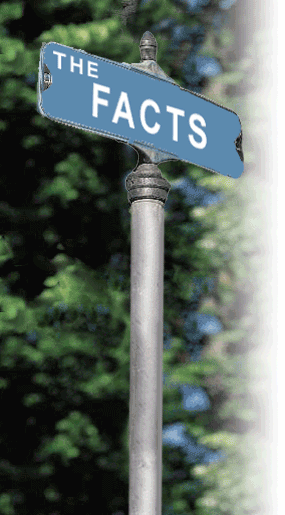 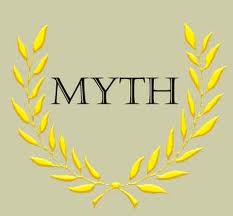 31
[Speaker Notes: Pose this question and take a minute to get ideas from the audience.]
Applicants can be 
screened out if it’s obvious that a disability will stand in the way of being able to do the job.   

The job application process must be made accessible to all who want to apply.  The employer must make all aspects of the application process accessible and provide accommodations to applicants who request them.
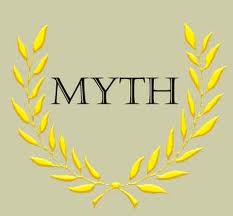 32
[Speaker Notes: This is a myth.  All applicants must be given the opportunity to go through the application process.  The employer cannot make automatic pre-judgments about whether or not applicants with particular types of disabilities can/cannot perform the job.  
 
Hiring/recruiting communication materials should include a description of how applicants can request accommodations needed for the application process.
 
For more information, go to:
http://www.eeoc.gov/policy/docs/preemp.html]
Myth or Fact?
The average cost of an accommodation is about $500.
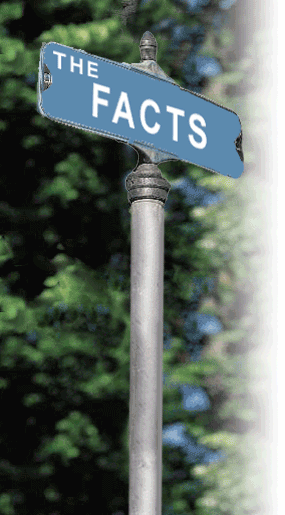 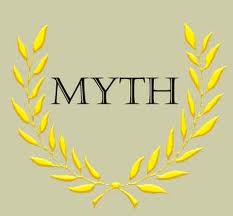 33
[Speaker Notes: Pose this question and take a minute to get ideas from the audience.]
The average cost of an accommodation is about $500.*  About half of all accommodations cost nothing.
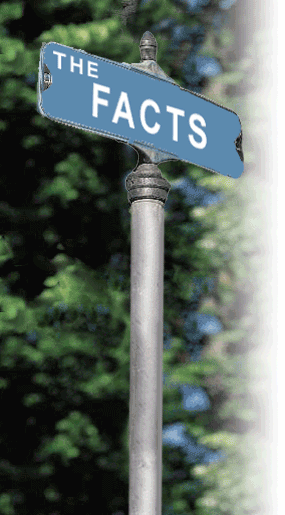 For the
*Job Accommodation Network (Updated 2011). Workplace accommodations: Low cost, high impact. http://AskJAN.org/media/LowCostHighImpact.doc
34
[Speaker Notes: According to a study by the Job Accommodation Network, about half of all accommodations cost nothing.  Of those accommodations that do incur a cost, the average expense was about $500.  
 
Often, employers exaggerate the cost of accommodations.  Hence, some audience members will be very surprised by this finding.]
“…The right to prove themselves in the  workplace and succeed on their talent and drive alone.”

Rep Steny Hoyer on the signing of the ADA Amendments Act in 2008)
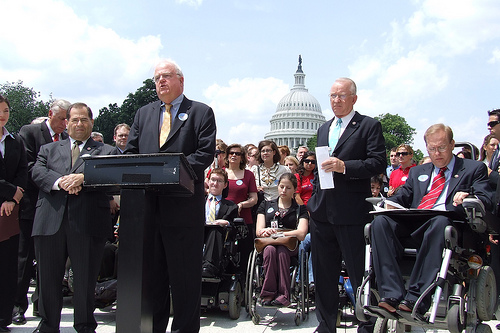 35
[Speaker Notes: This slide refers briefly to the ADA Amendments Act by focusing on a statement made by Rep Steny Hoyer during the passing of the ADA AA in 2008.  Rep Steny Hoyer, currently the Majority Leader in the Senate and is the representative for Marylands 5th Congressional District and has served since 1981.  He was one of the leaders of the effort to pass the ADA AA.  Others included Senators Harkin, Hatch, Enzi and Kennedy as well as Congressman McKeon, Sensenbrenner and Nadler.  The ADA AA was passed with a broad coalition of disability and employer groups.  
 
During this slide, briefly introduce the fact that the ADA AA was passed nearly two decades after the original ADA in order to restore the ADA to the original intent of Congress in 1990.  If your program also includes the ADA AA module, you may wish to skip this slide.  If not, use this opportunity to briefly explain that the ADA AA was signed into law in 2008.
 
Our work lives are not just about money.  It’s about identify, making a contribution, social inclusion and self-worth.  Often the biggest barrier faced by people with disabilities in the workplace is not their disability; it is the attitudes of others.  
 
Historically, people with disabilities have been subjected to automatic assumptions about what someone with a disability can and cannot do.  These automatic assumptions and lowered expectations have led to significant discrimination against people with disabilities in the workplace.  
 
The employment provisions of the ADA were not intended to create hiring quotas.  Rather, these provisions were intended to provide equal opportunity so that people with disabilities, like anyone else, could succeed as far as their talents and drive would take them.]
Resources
Mid-Atlantic ADA Center  http://www.adainfo.org/ 
DORS http://dors.maryland.gov/Pages/default.aspx 
Job Accommodation Network (JAN)  https://askjan.org/ 
Employer Assistance and Resource Network (EARN)
http://askearn.org 
Access for All:  A Resource Manual for Meeting the Needs  of One- Stop Customers with Disabilities
 http://www.communityinclusion.org/onestop/onestopmanual.html
OFCCP – Resources for Federal Contractors relating to Section 503 and VEVRAA
http://www.dol.gov/ofccp/regs/compliance/resources_selfid.htm
[Speaker Notes: Here is a list of resources:


Mid-Atlantic ADA Center – trainings, webinars, free webcourse (ADA Employment Webcourse)

DORS – section for Employers

JAN – provides free consulting services for all employers regarding all aspects of job accommodations

EARN – strategies for diversity plans, retention policies, creating a more inclusive workplace, recruitment planning, encouraging disclosure

Access for All:  A resource manual for meeting the needs of One-Stop Customers with Disabilities

OFCCP – Business Strategies that Work: A Framework for Disability Inclusion (included in your folder); Also have a powerpoint from a webinar related to “Disability Disclosure and Self-Identification: Benefits, Barriers, and Implementable Solutions”]
Resources
WorkforceGPS:  Disability and Employment Resource Library  https://disability.workforcegps.org/resources/browse?id=5FB2633AB9E9490BA0513DE328A5C879 
Promising Practices In Achieving Universal Access and Equal Opportunity https://www.dol.gov/oasam/programs/crc/188Guide.htm 
DOL Office of Disability Employment Policy (ODEP)https://www.dol.gov/odep/topics/WorkforceSystem.htm
[Speaker Notes: Webinars:  Universal Design:  A Customer Centered Approach  (AJCs)]
QUESTIONS?
Darlene F. Peregoy
Program Manager
Business Relations Branch
Division of Rehabilitation Services

darlene.peregoy@maryland.gov
410-554-9408
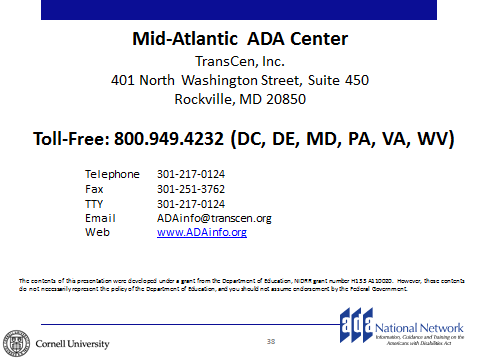